לפני הספירה
0
אחרי הספירה
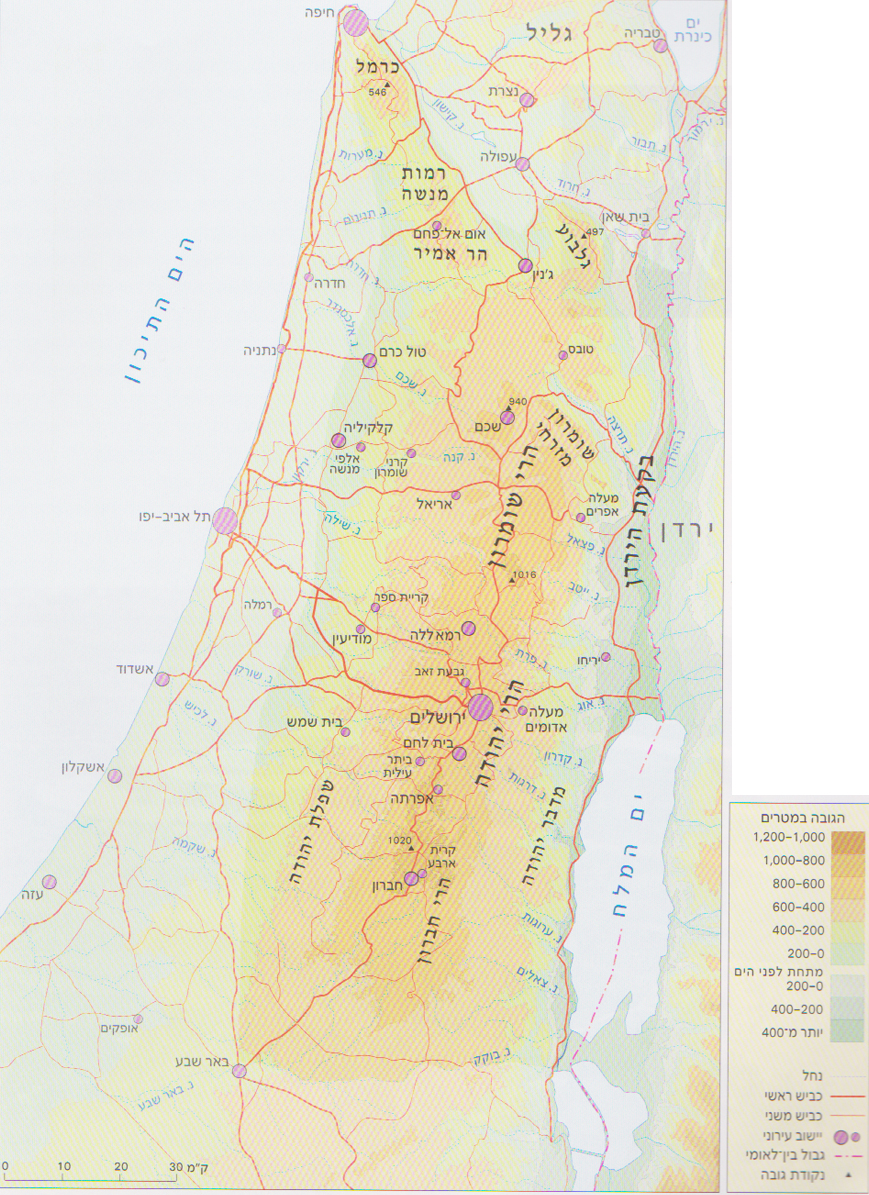 חברון
שומרון
ירושלים
שילה
שכם